Assessment through simulated safeguarding scenarios
Presentation 7.5 Inspire Conference Manchester 
3rd-4th December 2015
Amanda Crow University of Huddersfield
Aims
To share with you a creative oral assessment process

To explain the processes and practicalities involved in implementing the assessment

To share some ideas for refining the assessment and transferring the model
The module
Safeguarding Children and Young People

Undergraduate framework- BA (Hons) Childhood Studies, Early years, Youth and Community and Religion and Education 

146 Second year students
30 credit module 
30 hours lecture-1 hour 45 minutes
The assessment
Two parts

20% timed online test

80% practical oral exam- student assessed orally on their ability to apply their learning and research in a ‘real’ scenario and understand implications for their  practice
Practical oral
Students preparing for the world of work with children and young people need to have the skills to:
Identify and assess the needs of children
Advocate on behalf of the child
Share sensitive information appropriately
Co-operate with other professionals
Work in partnership with parents
‘Safeguarding children is everyone's business, children are best protected when professionals are clear about what is required of them.’  
(HM Government 2015)
In lectures
Lectures include- policy and professional practice

Visiting speakers- content suitable for the research element 

Peer learning activities 

Case study is given to the student 2 weeks before assessment- suitable to their practical experience and course
Management of assessment
2. Parents’ perspective
1. Voice of the child
140 students,  2 rooms, 8 academic staff and two administrators 

 4 members of staff at a station  in each room
4. Student research
3. Professional perspective
The process
2. Parents’ perspective
1. Voice of the child
Students arrive 10 minutes early 
 
Rotate after 5 minutes

Notes used for research pitch

Staff complete rubric 

Within 20 minutes all stations assessment complete
4. Student research
3. Professional perspective
Encourages critical reflection through different lenses (Brookfield 1995)

Prepares students for future work practice

Enables students to be research active
Process is transferable- could be used to embed employability in other modules
There should be opportunities for mock tests
I was nervous about the case study but really enjoyed it
The teaching methods used in this module helped me to learn
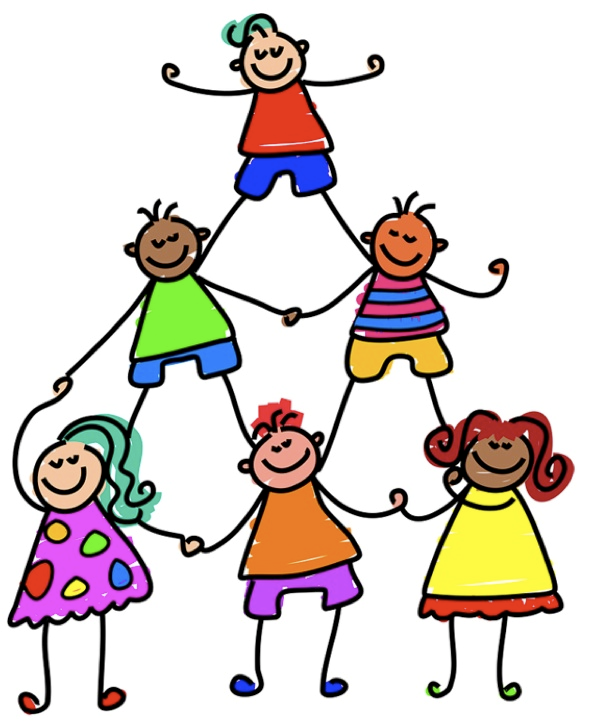 I think everyone should have safeguarding knowledge
I now understand why it is important to protect the child
Where next?
Some ideas 

Peer learning: experimenting with triads to develop research knowledge

Use of IT to streamline administration processes
References
Brookfield, S. D.(1995). Becoming a Critically Reflective Teacher. 1st edn. San Francisco: Josey-Bass Inc.
H M Government (2015). Working together to safeguard children. Retrieved from http://www.workingtogetheronline.co.uk/index.html.
Topping, K.J. (2007). Trends in Peer Learning. Educational Psychology, 25 (6), 631-645. doi: 10.1080/01443410500345172.
Questions